İŞVERENLER İÇİN  ENGELLİLERE YÖNELİK  İŞKUR HİZMETLERİ
Engelli İşçi Çalıştırma Yükümlülüğü
Türkiye’de engellilerin işçi statüsünde istihdamı, 4857 sayılı İş Kanununun 30 uncu maddesinde öngörülen kota sistemi ile sağlanmaya çalışılmaktadır.
-4857 sayılı İş Kanununun 101. maddesi idari para cezasını açıklar.
-Engelli işçi çalıştırmama maliyeti  kişi başı her ay için 20.901 TL(2024)
50 ve üzeri işçi çalıştıran(tarım ve orman işletmelerinde 51 veya daha fazla)  Özel sektör işyerlerinde % 3 engelli, Kamu işyerlerinde ise % 4 engelli çalıştırmak zorunludur.
Engellilere Yönelik Uygulanan İstihdam Teşvikleri
Özel sektör işverenlerinin çalıştırdıkları her bir engelli için asgari ücret düzeyindeki sosyal güvenlik primi işveren paylarının tamamı (4100 TL) Hazine ve Maliye Bakanlığınca karşılanmaktadır.
Engelliler Hangi İşlerde Çalışamaz
Engelliler aşağıda belirtilen iş ve işyerlerinde çalıştırılamaz.
Yer altı ve su altı işlerinde
 Sağlık kurulu raporunda 	çalıştırılamayacakları belirtilen işlerde ve yerlerde,
 İşverenler engelli bireyleri meslek, beden ve ruhi 	durumlarına uygun işlerde çalıştırmakla yükümlüdürler. 	(İş Kanunu, madde 30).
İşyeri Ve Çalışma Koşullarının Engellilere Göre Hazırlanması
İşverenler, işyerlerini engellilerin çalışmalarını kolaylaştıracak ve işin engelli çalışana uygunluğunu sağlayacak şekilde hazırlamak, sağlıkları için gerekli tedbirleri almak, mesleklerinde veya mesleklerine yakın işlerde çalıştırmak, işleriyle ilgili bilgi ve yeteneklerini geliştirmek, çalışmaları için gerekli araç ve gereçleri sağlamak zorundadır.
Uygun koşulların varlığı halinde çalışma sürelerinin başlangıç ve bitiş saatleri iş kanunlarında belirtilen sürelerden az olmamak koşuluyla, engellinin durumuna göre belirlenebilir.
Engelli İstihdam Yükümlülüğünün Yerine Getirilmesi
Türkiye İş Kurumu Yurt içinde İşe Yerleştirme Hizmetleri Hakkındaki Yönetmeliğin 14. Maddesi gereğince  işyerinizde oluşan engelli açıklarının oluşmasından itibaren en geç 5 (beş) iş günü içinde niteliklerini de belirterek Kurumumuzdan talep etmek ve engelli açığını yükümlülüğün doğduğu andan itibaren 30 (otuz) gün içinde karşılamak zorundadır. 
 Engelli açığının işverenin kendi imkanları ile karşılaması durumunda, işe başlama tarihinden itibaren en geç 15 gün, işten ayrılması durumunda da 15 gün içinde  içinde Kurumumuza yazılı olarak bildirilmesi gerekmektedir.
s
İŞKUR’a Engelli Kaydı Nasıl Yapılır?
Kayıt Şartları
14  Yaşını doldurmuş olmak
En az %40 oranında engelli sağlık raporu olmak
Engelli sağlık raporunda çalışamaz ifadesi geçen raporlar geçerli değildir , engelli olarak kayıt yapılmaz.
TC vatandaşı olmak
Engellilere Yönelik Sunulan İŞKUR Hizmetleri
Engelli İş Koçluğu
İş Kulüpleri
Mesleki Eğitim Kursları
İşbaşı Eğitim Programı
Engellilere Yönelik Projeler
Kendi İşini Kurma Hibe Desteği 
Toplum Yararına Programlara öncelikli başvuru imkanı
Kamu veya özel sektörde işe yerleştirilme imkanı
Pasif İşgücü Programları
Engelli İş Koçluğu
Engelli bireylerin istihdama kazandırılması için dünyada gelişmiş birçok ülkede uygulanan destekli istihdam modeli kapsamında, 2018 yılından itibaren  Engelli İş Koçluğu hizmeti sunulmaktadır. 

Engelli İş Koçluğu Hizmetleri Kapsamında Engelli Bireylere;

Mesleki yönlendirme,
Aktif işgücü programlarına yönlendirme, 
Açık işler hakkında bilgi verme,
Kamu veya özel sektörde işe yerleştirme hizmetleri sunulmaktadır. 
İş Kulüpleriyle ortaklaşa iş arama becerileri ve mülakat teknikleri eğitimleri verilmektedir.
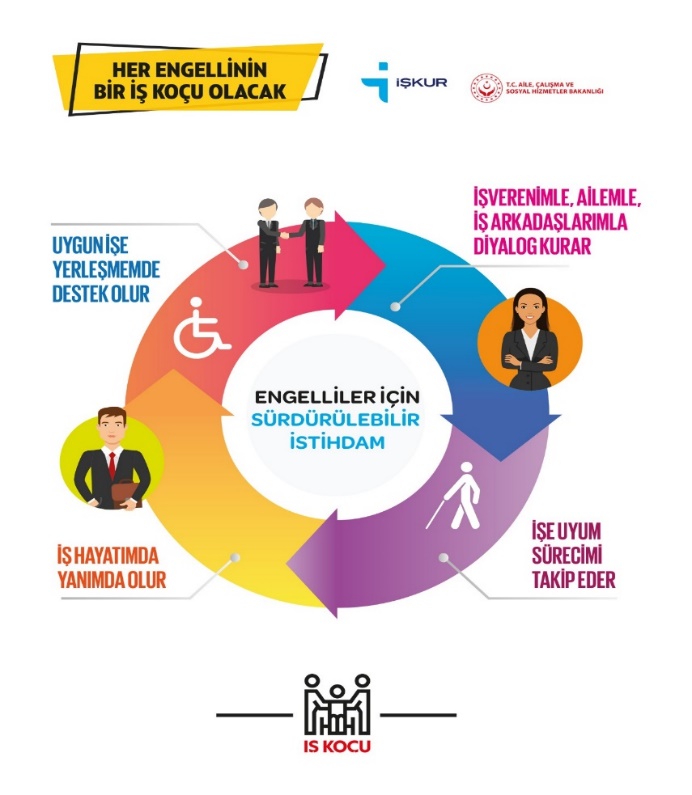 Özel Sektör ve Kamu İlanlarına Yönlendirme
KAMU İLANLARINA YÖNLENDİRME

Kamuya geçici/daimi işçi alımları iş kur tarafından yapılır. Kurum tarafından açılan ilan 5 gün süre ile sistemde aktif olarak kalır talebe uygun kişilerin başvuruları şahsen veya online olarak  alınır.
Kamuya memur alımı ise ÖSYM tarafından yapılır. Lise ve üstü mezuniyeti olanlar girdikleri EKPSS puanıyla tercihlerini yaparlar. İlkokul ve ortaokul mezunları ise kura ile memur kadrolarına atanırlar .
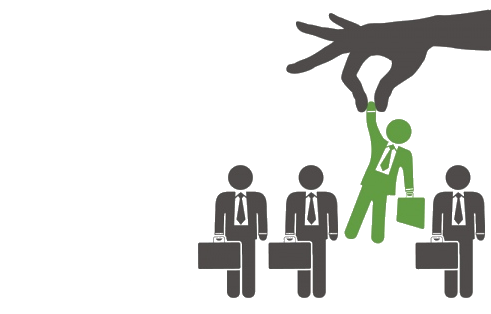 ÖZEL SEKTÖR İLANLARINA YÖNLENDİRME 
50+ işçi çalıştıran işyerlerinden açık engelli kontenjanı dahilinde talebi alınır ve sistem üzerinden yayınlanır.
Kuruma kayıtlı engellilerden ilan şartlarına uygun olanların yönlendirmesi yapılır.
Mesleki Eğitim Kursları
Mesleki eğitim kursları İŞKUR tarafından, mesleği olmayan vatandaşlara meslek öğretmek, mesleği olan vatandaşların nitelikleri geliştirmek ve mesleği olup iş bulamayan vatandaşların istihdam garantili kurslar aracılığıyla istihdam edilebilmelerini sağlamak amacıyla işbirliği yöntemiyle işverenlerle düzenlenen aktif işgücü programlarıdır.
Başvuru Koşulları 
Kuruma kayıtlı işsiz olmak,
15 yaşını tamamlamış olmak,
Emekli olmamak,
İş ve meslek danışmanlığı hizmetlerinden faydalanmış olmak,
Mesleğin gereklerine uygun olarak belirlenen özel şartlara sahip olmak,
Kurumca aynı meslekte düzenlenen kursu tamamlamamış olmak,
Kurslara katılmama yönünde yaptırım uygulanmıyor olmak.
Mesleki Eğitim Kursları
Kurslar bir günde  en az 5 en çok 8 saat, haftada 6 günü geçmemek üzere düzenlenir.
01
02
İstihdam garantili mesleki eğitim kursuna katılan kişilere 457,75tl ödenir.
İmalat ve bilişim  sektöründe istihdam garantili kurslar :653,93TL ödenir.
04
03
GSS ve iş kazası primleri kurum tarafından ödenir.
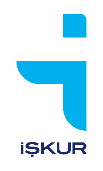 İşbaşı Eğitim Programı
İşbaşı eğitim programları, Kuruma kayıtlı işsizlerin mesleki deneyim ve tecrübe edinmeleri, teorik eğitimini aldıkları mesleklerde uygulamayı görmeleri ve çalışma ortamına uyumunun sağlanması amacıyla düzenlenen programlardır. 
Programa katılmak isteyenler işbaşı eğitimi yapacağı işyerini kendileri bulabileceği gibi Kurumumuzdan kendilerine işyeri bulunmasını da talep edebilmektedirler. 
Başvuru Koşulları
Kuruma kayıtlı işsiz olmak,
15 yaşını tamamlamış olmak,
İşverenin birinci veya ikinci dereceden kan hısmı veya eşi olmamak,
Emekli olmamak,
Programın başlama tarihinden önceki 1 yıllık dönemde programa başvuru yapan işverenin çalışanı olmamak,
Program başlangıcından önceki son 1 ayda uzun vadeli sigorta kollarına ait primi yatırılmamış olmak,
İş ve meslek danışmanlığı hizmetlerinden faydalanmış olmak.
İşbaşı Eğitim Programı
SÜRESİ:
Günde en az 5 en fazla 8 saat olmak üzere ve haftada 6 günü ve 45 saati geçmeyecek şekilde düzenlenmektedir.
  

İşbaşı eğitim programı imalat sektörlerindeki işyeri ve mesleklerde en fazla 6 ay, geleceğin  mesleklerin en fazla 9 ay, diğer sektörlerde ise en fazla 3 ay uygulanmaktadır.
KARŞILANAN GİDERLER:
İş arayan statüsündeki vatandaşlar için günlük 653,93, TL, öğrenciler için 490,45 TL, işsizlik ödeneği alanlar için 326.97TL zaruri gider ödemesi,
Genel sağlık sigortası prim, iş kazası meslek hastalığı sigortası kurumumuz tarafından ödenmektedir.
.
Pasif İşgücü Programları
İşsizlik Ödeneği

Kısa Çalışma Ödeneği

İş Kaybı Tazminatı

Ücret Garanti Fonu Ödeneği

Yarım Çalışma Ödeneği

Nakdi Ücret Desteği
15
Engellilere Yönelik Projeler
Engelliler, sivil toplum kuruluşları ve işverenler, engelli çalıştırmayan işverenlerden 4857 sayılı İş Kanunu’nun 101. maddesi uyarınca tahsil edilen idari para cezalarının kullanımı hakkında karar vermeye yetkili Komisyona, aşağıdaki projelerde başvuru yapabilirler.
Hibe duyuruları yılda iki kez yapılıyor olup www.iskur.gov.tr adresinden ilgili rehber ve dokümanlara ulaşılabilir.(13 Eylül -6 Aralık)
Engellilerin kendi işini kurmalarına yönelik projeler,
Engellinin istihdamını sağlayacak destek teknolojilerine yönelik projeler,
Engellinin işe yerleştirilmesi, işe ve işyerine uyumunun sağlanmasına yönelik projeler,
Engellilerin istihdam edilebilirliklerini artırıcı mesleki eğitimine yönelik projeler.
Ruhsal ve zihinsel engelli bireylerin istihdam edileceği Korumalı İşyeri Desteğine yönelik projeler,
Engellilere yönelik diğer projeler.
Engellilere Yönelik Mesleki Eğitim ve Rehabilitasyon Projeleri
Kimler Başvurabilir
Neler Desteklenmektedir
Başvuru İçin Gerekli Belgeler
Başvuru İçin Gerekli Belgeler
Başvuru İçin Gerekli Belgeler
Kursiyerlerde Aranan Şartlar
Destek Teknolojilerine İlişkin Projeler
Kimler Başvurabilir
Neler Desteklenmektedir
Destek Miktarı
Başvuru İçin Gerekli Belgeler
Başvuru İçin Gerekli Belgele
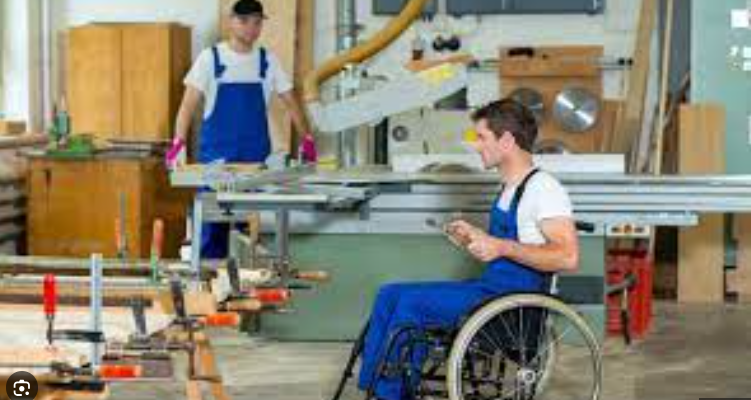 Kimler Başvurabilir
31
Başvuru İçin Gerekli Belgeler
Başvuru İçin Gerekli Belgele
Neler Desteklenmektedir
34
Temel Hususlar
35
Temel Hususlar
36
Korumalı İşyeri Desteğine Yönelik Projeler
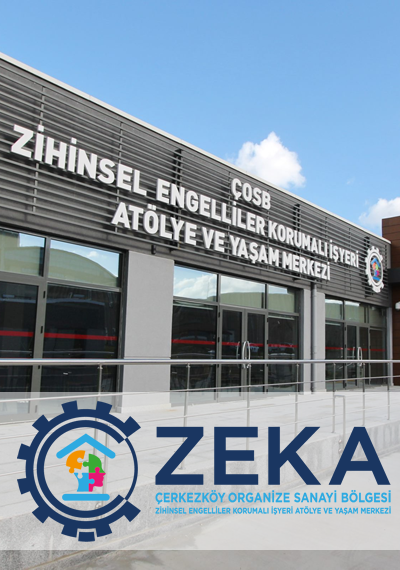 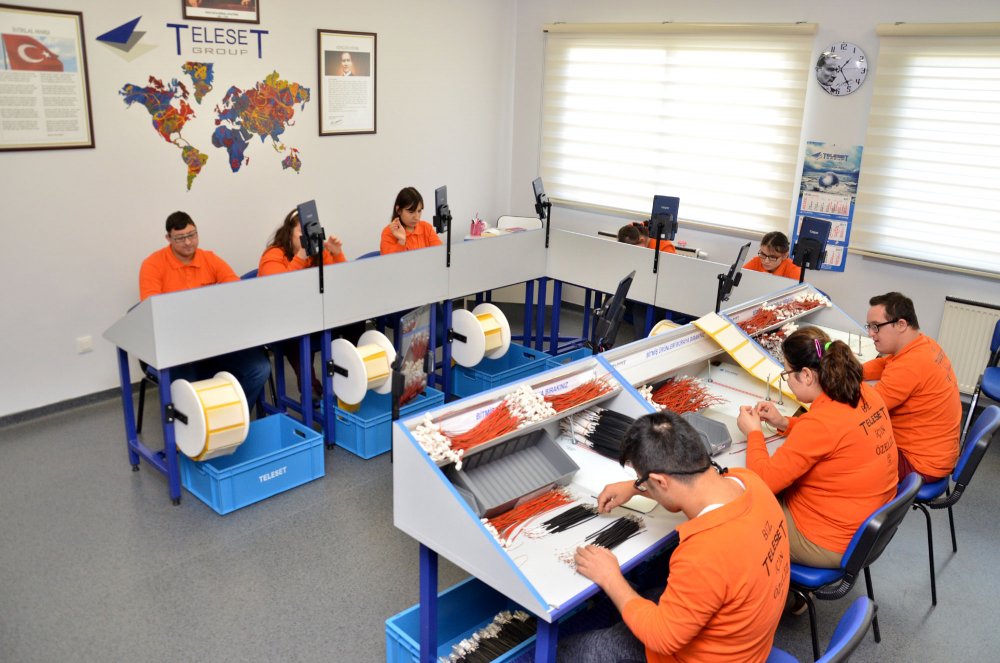 Kimler Başvurabilir
Başvuru İçin Gerekli Belgeler
Başvuru İçin Gerekli Belgeler
Verilen Destekler
Temel Hususlar
Temel Hususlar
TEŞEKKÜRLER
Makbule ŞAHİN
 İş ve Meslek Danışmanı
45